ビュースポットおおさか選定の流れ
資料１
ビュースポットおおさか選定の流れ
1
第１回ビュースポットおおさか選定の流れ
2
応募状況
１．募集するビュースポット
まちなみ、建物、道路、橋などの建造物や、海、山、川、樹木などの自然といった、様々な景観資源を美しく眺めることができる場所のうち、下記の要件にあてはまるものを募集
　・ビュースポットが大阪府内にあること
　・ビュースポットが適切に維持管理されていること
　・ビュースポットへの立ち入りが禁止されていない場所であること（有料か無料かは不問）
２．募集要項
応募資格：どなたでも応募可能
募集期間：2019年２月18日（月曜日）から５月17日（金曜日）
応募方法：（１）メールによる応募、（２）郵送による応募、
　　　　　　　　（３）インターネット申請
応募内容：（１）応募者名、（２）連絡先、（３）タイトル、
　　　　　　　　（４）写真の撮影時期、（５）おすすめ理由、
　　　　　　　　（６）ビュースポットの位置、
　　　　　　　　（７）その他参考となる事項（任意）
注意事項：　・写真の技術を問うものではない
　　　　　　　　　・人間の視野角と同じ範囲を撮影したもの
　　　　　　　　　　（超望遠や超広角レンズ等により撮影したものでないこと）
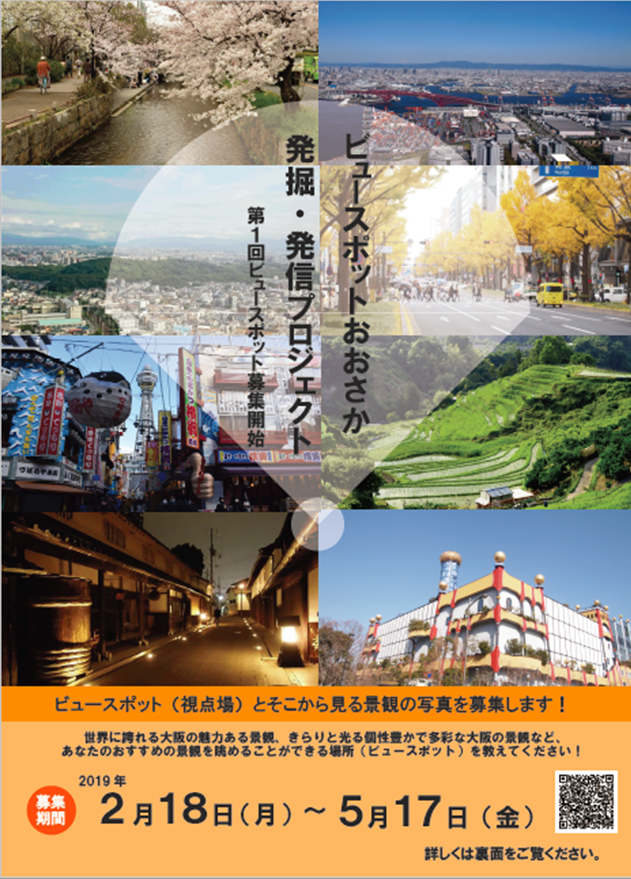 ▲募集チラシ
3
３．エリア別・カテゴリ別の応募状況


















　※ 「都市景観ビジョン・大阪」における 大阪の主な景観上重要な要素 で分類
4
除外物件の整理
■募集するビュースポットの要件（募集要項より抜粋）
まちなみ、建物、道路、橋などの建造物、海、山、川、樹木などの自然といった様々な景観資源を美しく眺めることができる場所のうち、下記の要件にあてはまるものをご応募ください。
ビュースポットが大阪府内にあること・・・（１）
ビュースポットが適切に維持管理されていること・・・（２）
ビュースポットへの立ち入りが禁止されていない場所であること（有料か無料かは問わない）
・・・（３）
■その他の要件等　（募集要項の「写真に関するお願い」「その他」から抜粋）
実際の現地の様子と著しく異なったものではない写真であること・・・（４）
原則として、人間の視野角と同じ範囲を撮影したもの（超望遠や超広角レンズ等により撮影したものではないこと）・・・（５）
場所を特定できないものは対象外とする・・・（６）
5
■ビュースポットの要件等に合致していないため選定対象から除外するもの
6
管理者情報等にかかる事前調査
部会での選定に先立ち、各委員から推薦のあったビュースポットについて、事前に管理者情報等を調査し、部会資料に一部（公共管理、民間管理の別）を参考情報として掲載。
　　・管理者情報　  … 土地・建物等の管理者の情報を調査。
　　・アクセスルート … ネットにより視点場までの最寄駅からのルート確認。移動距離等。
7
第１回ビュースポットおおさか選定の流れ
8
公表・情報発信にあたっての最終確認・情報収集
部会で選定いただいたビュースポット（20件程度）について、ビュースポットとして公表するにあたり安全性等に支障はないかを最終確認。併せて、ビュースポットを発信するにあたって参考となる情報を収集する。（必要に応じて、事務局が現地調査を行う。）
【ビュースポットの公表にあたっての最終確認】
　　・安全性 … 周辺に障害物がないか。
　　・管理面 … 適正に管理できているか。
　　・変化の可能性 … 著しく変化する要因がないか。
　　・地域性 … 多数の来訪者が訪れることに問題がないか。地域組織の反応等。
　　・管理者の了解 …土地・建物等の管理者の了解。
【ビュースポットの発信にあたっての情報収集】
　　・利便性 … トイレの整備、案内板の有無、バリアフリー等。
　　・実際のアクセス … 最寄駅からの距離。公共交通機関からのルート。
　　・他の景観資源   … 応募されたものとは別方向のビュー等。
9